Welcome!
https://oakseducationcenter.com/
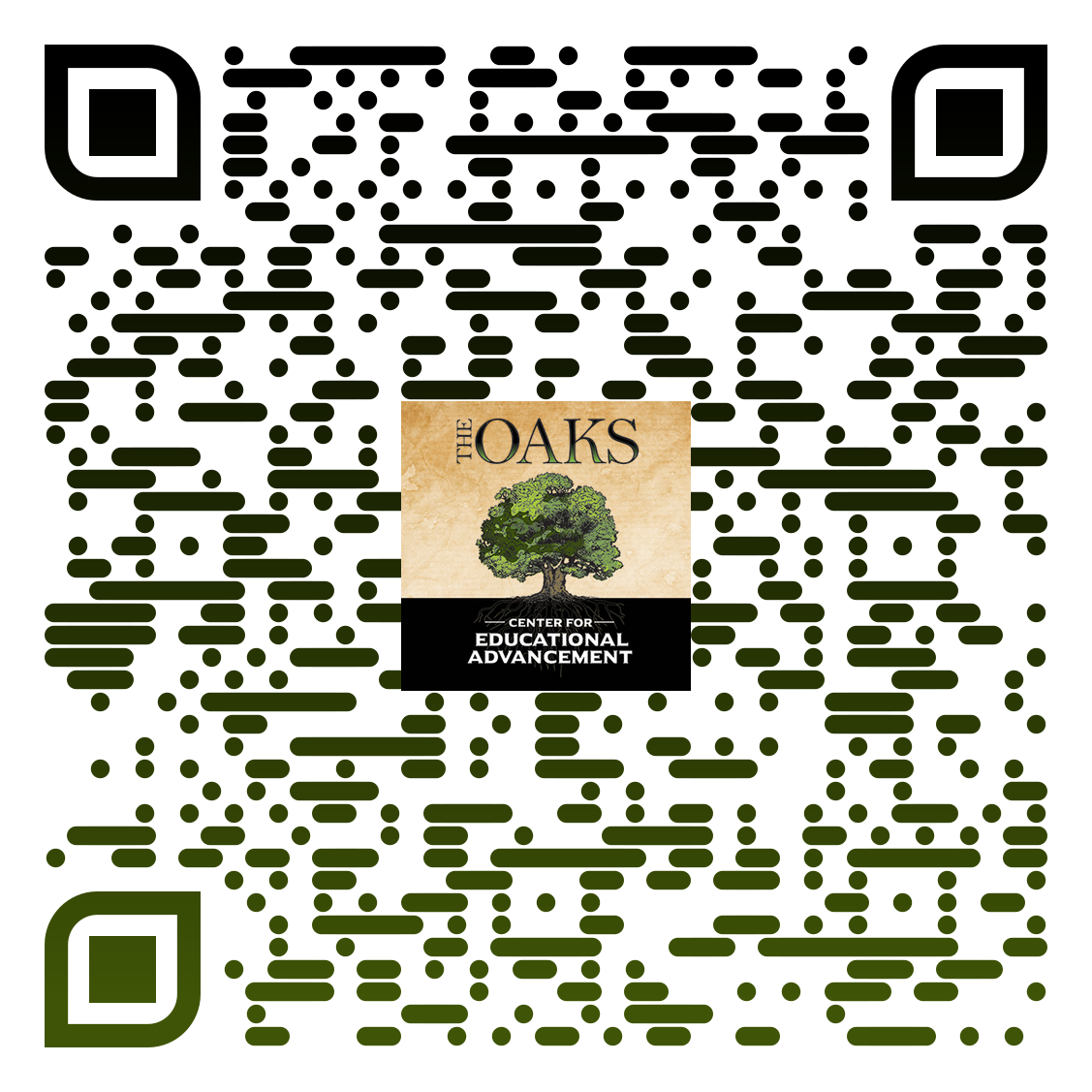 Objectives for Today
Develop a Shared Understanding
Identify Key Challenges and Opportunities
Explore Targeted Solutions
Create Actionable Plans
Commit to Continuous Growth
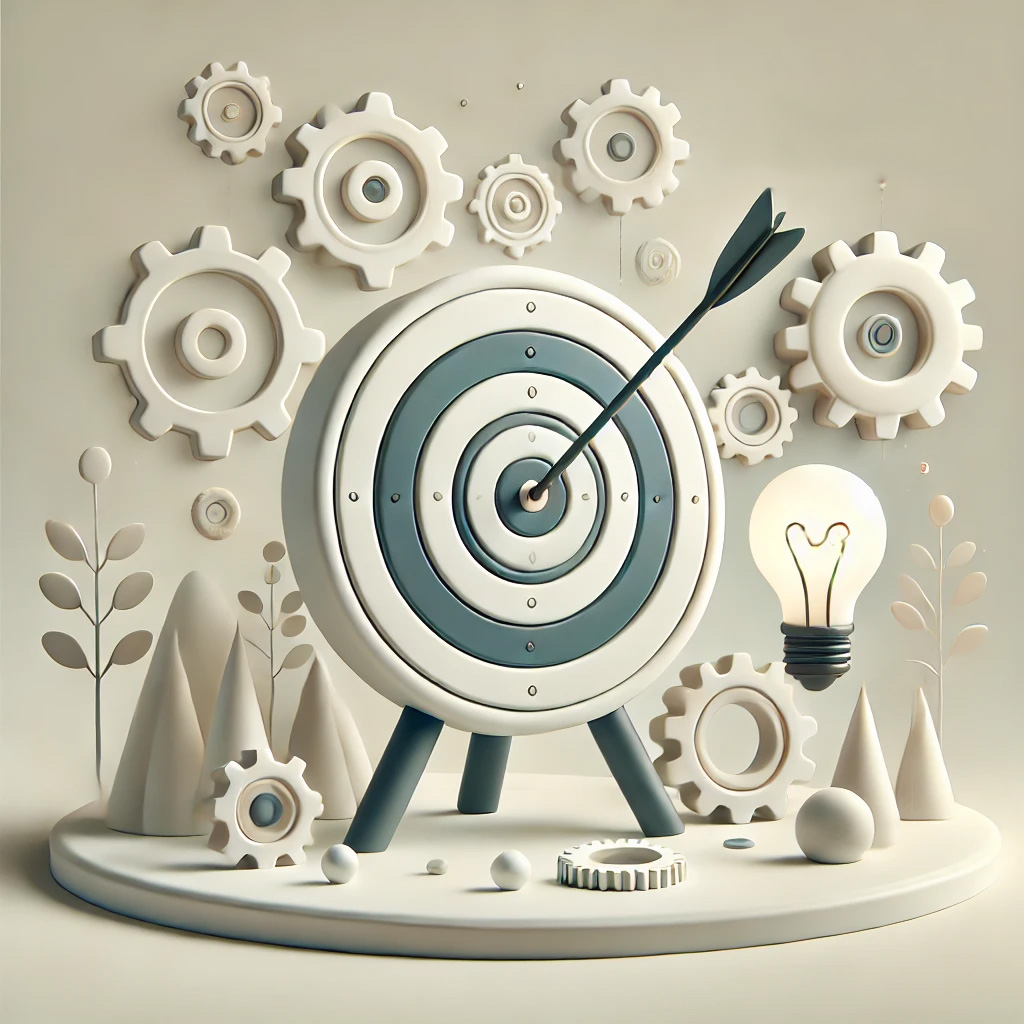 Glow and Grow
Glow: What has been shining in your assessment practices? What are you most proud of or feel worked well?
Grow: What aspect of your assessment practices could benefit from refinement or further development?
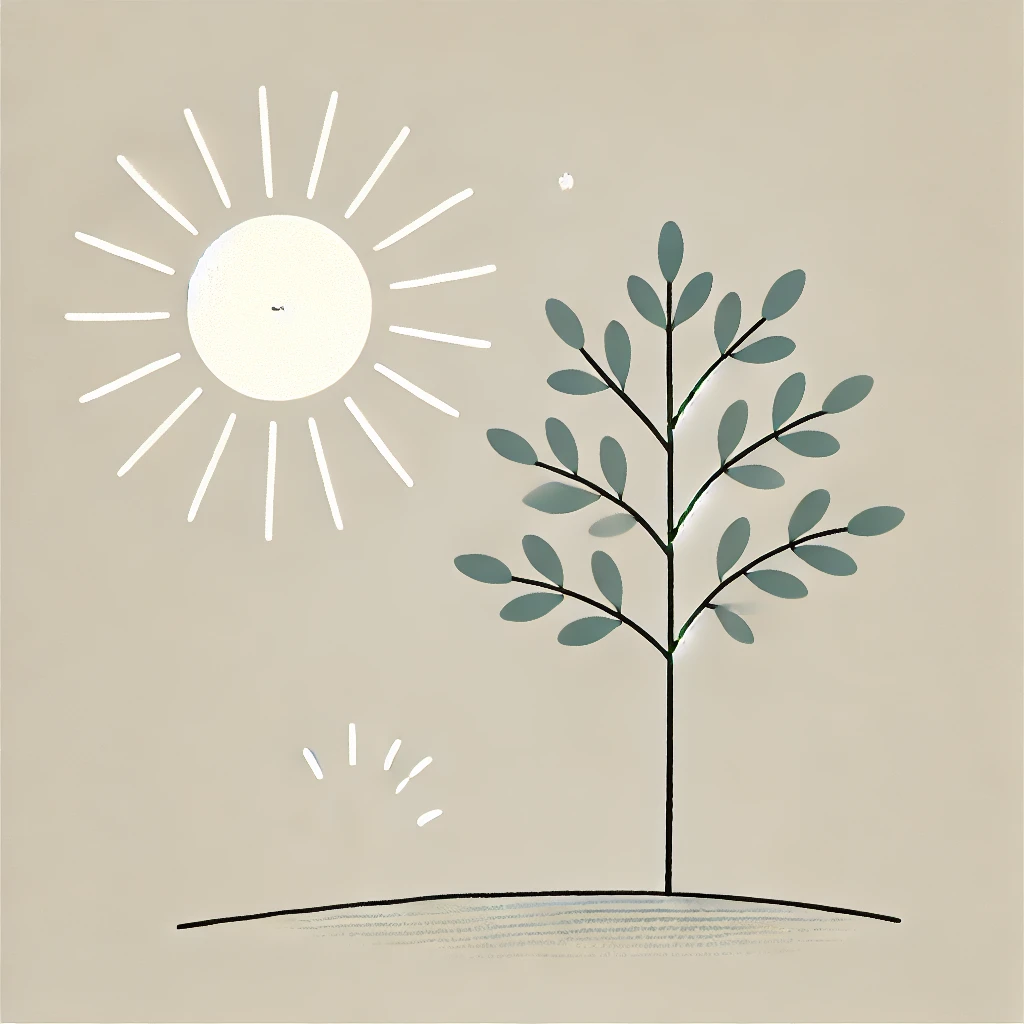 Framing the conversation: What is assessment?
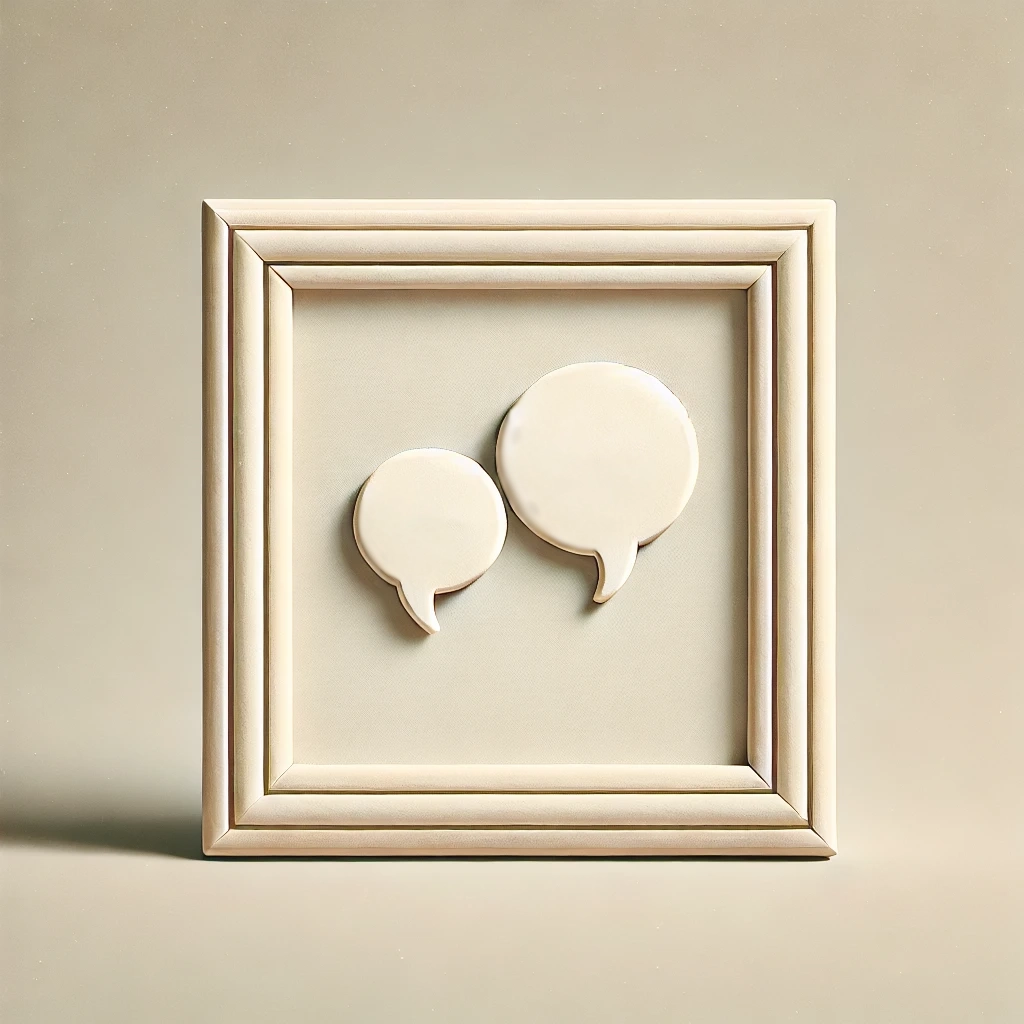 What does assessment mean to you in your daily teaching context?
How do York teachers define assessment?
How do York teachers use assessment as a tool for equity and inclusion?
Outcome:
Establish a shared understanding of assessment to frame the rest of the session.
Review of key issues from focus groups and surveys
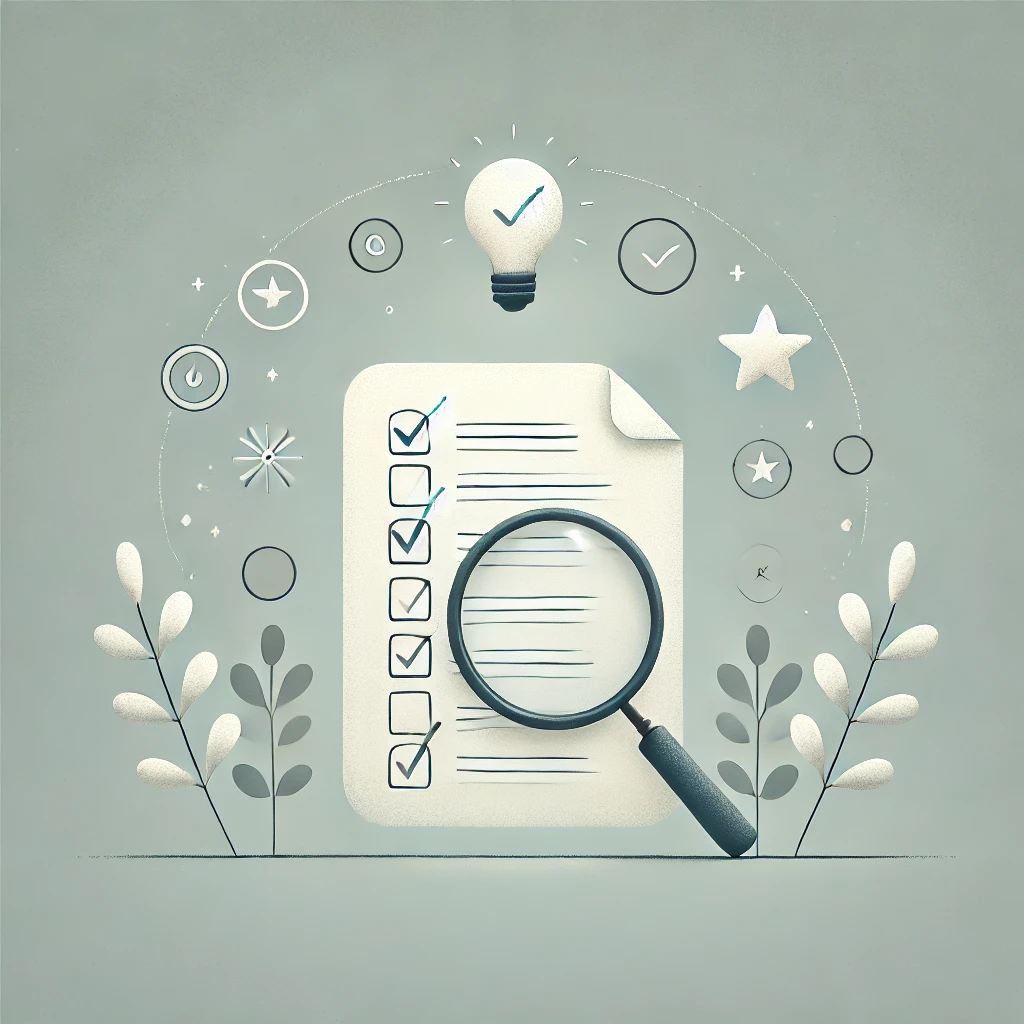 Student engagement and motivation
Equity and fairness in assessment
Rubrics, Feedback, and Assessment Design
Process:
Review handout​
Jot down reflections, questions, and/or connections​
Turn and talk
Topic Selection
Select two out of the three key issues to focus on with your department
Round 1: 10:20-10:40
Round 2: 10:40-11:00


Student Engagement and Motivation
Equity and Fairness in Assessment
Rubrics, Feedback, and Assessment Design
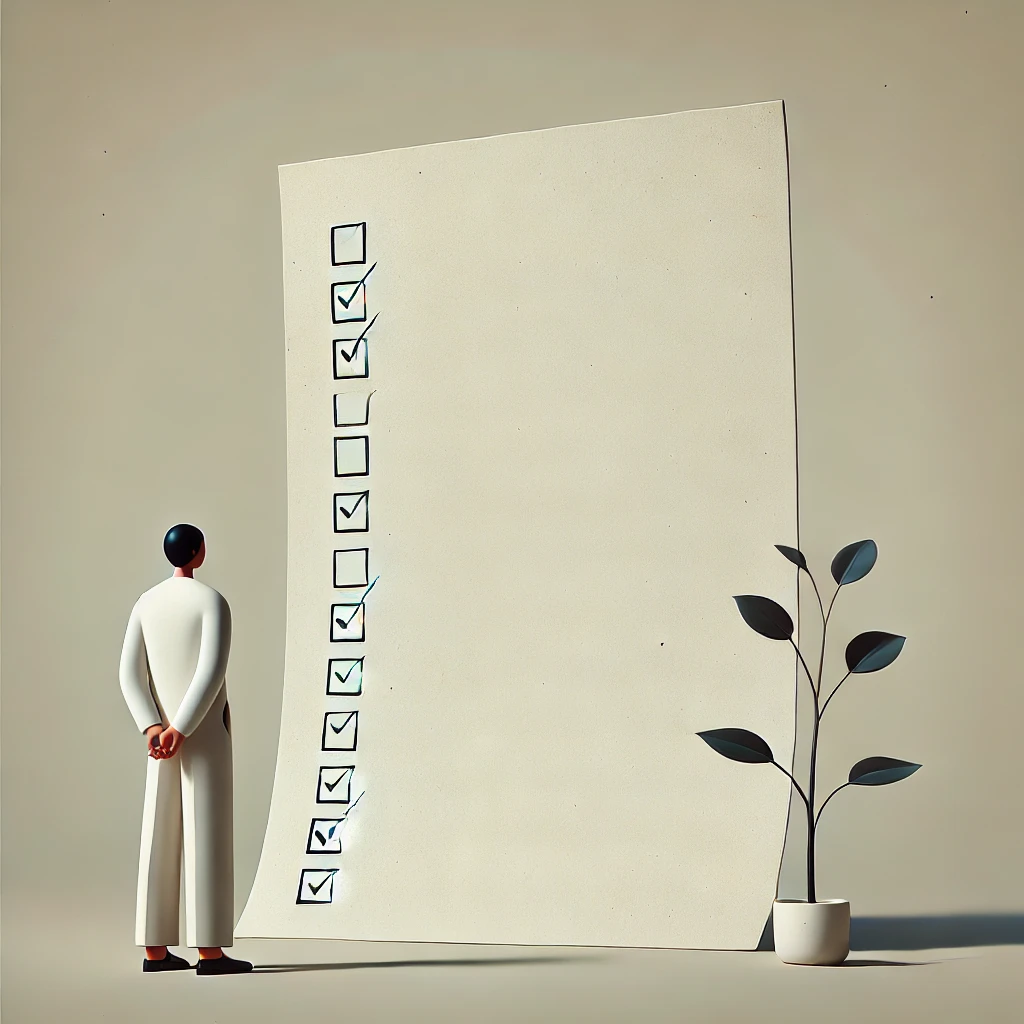 Department share-outs
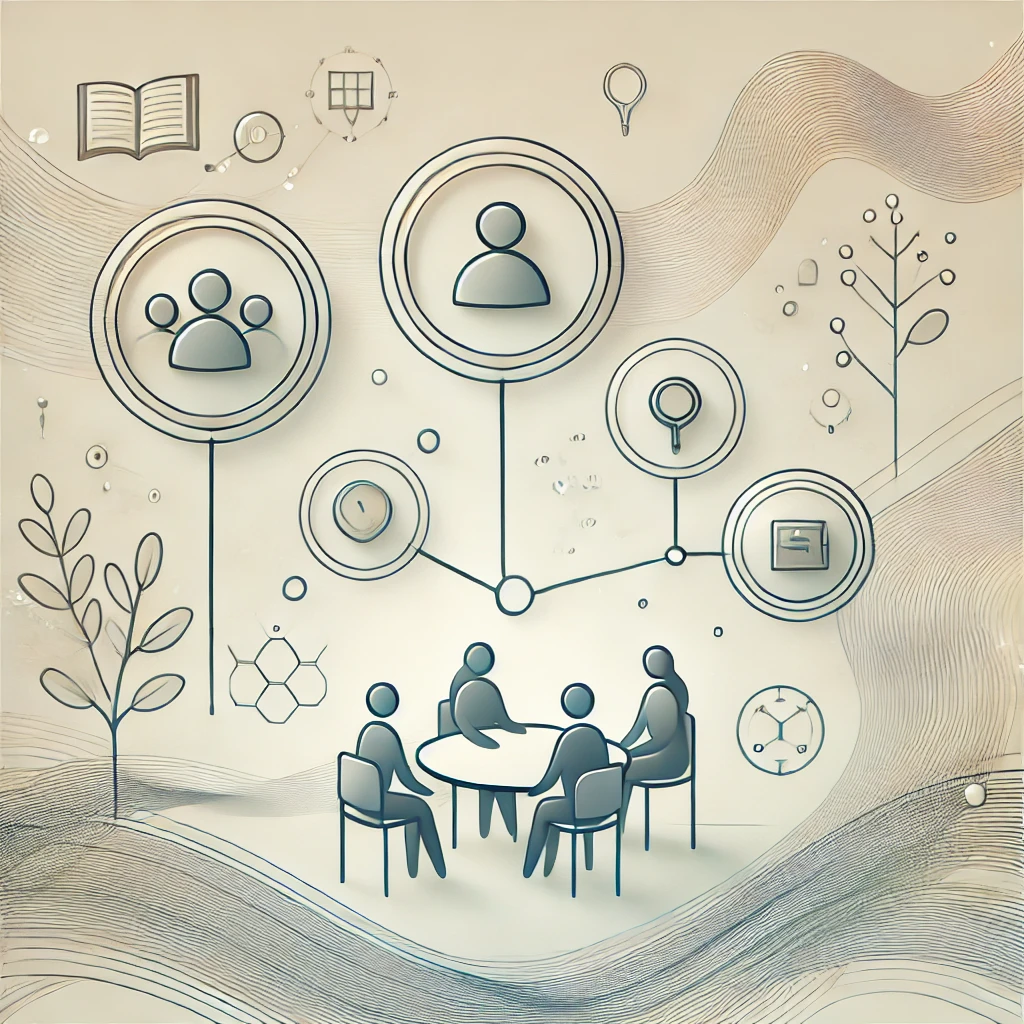 Share key takeaways from your department discussions. 
As a group, highlight themes, trends, emerging priorities.
Reflections, Action Plans, Next Steps
Guided Reflection:
What are your key takeaways from today's session?
What actions will you take to improve your assessment practices?
Action Plan Creation:
Identify specific action steps.
Each department commits to at least one concrete action to implement in their practice.
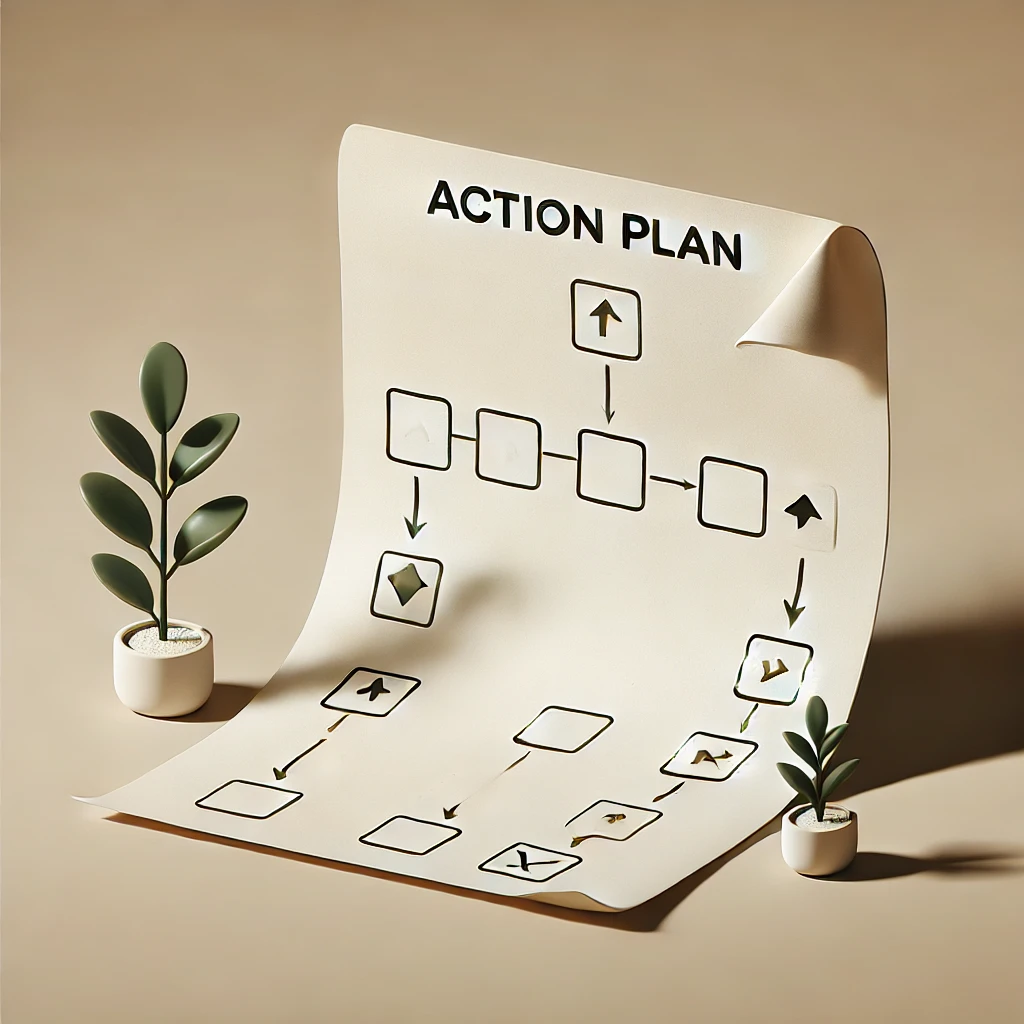 Questions?
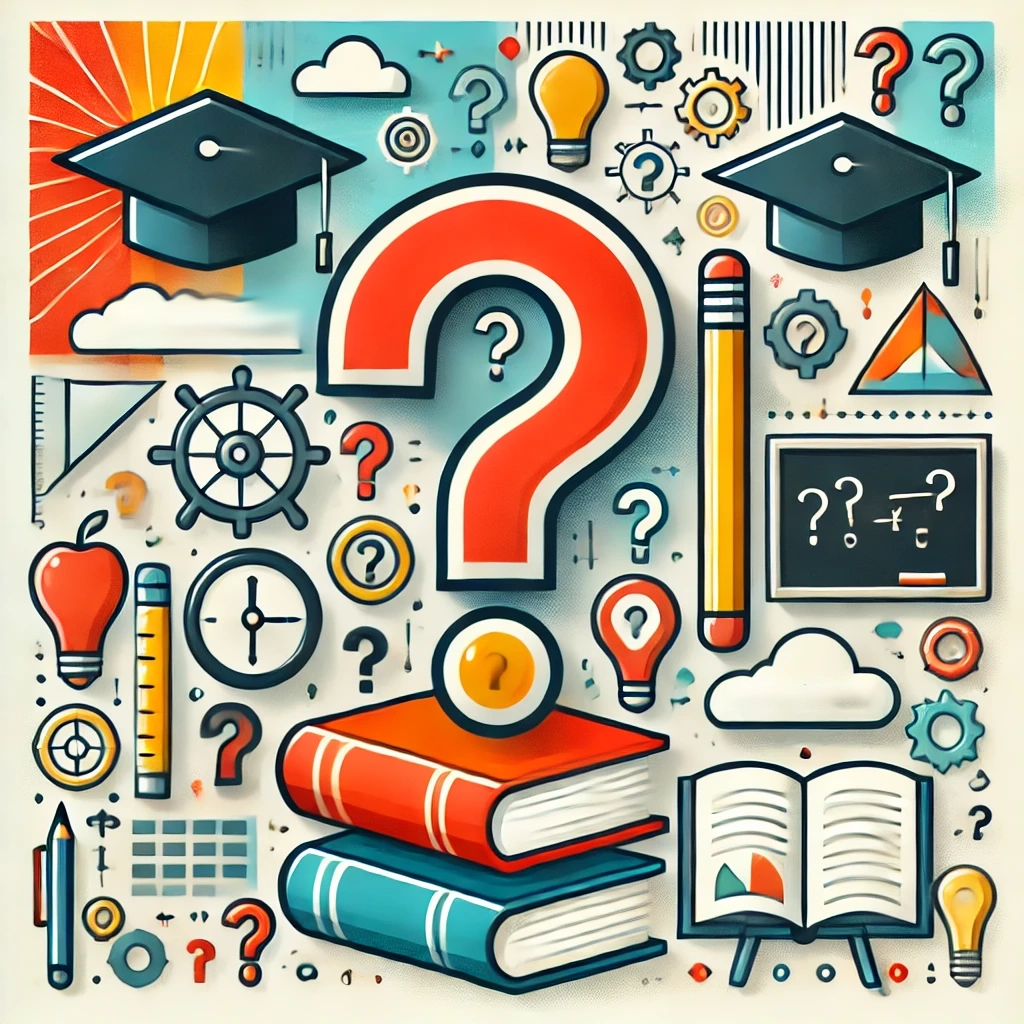